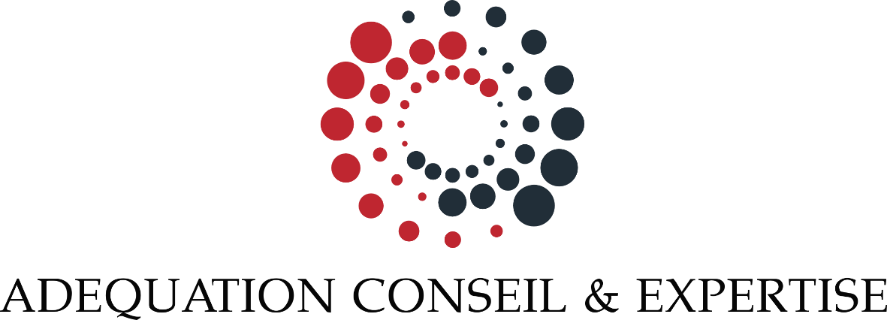 LES BENEFICES DU PORTAIL COLLABORATIF
Services en ligne professionnels et conseils d’un expert de proximité
Bouquet de services en ligne évolutif
Accessible 24h/24, 7J/7, de n’importe où
Aucune compétence informatique nécessaire : pas de logiciel à installer, pas de mise à jour, ni sauvegarde
Investissement minimum : une simple connexion à internet suffit
Entièrement sécurisé : hébergement répondant aux standards les plus élevés
Pilotage amélioré de votre activité avec des infos en temps réel
Un accompagnement performant : conseils, formation, personnalisation
Echanges fluides de données de gestion (comptabilité, paie, tableaux de bord…) avec votre entreprise
Pour plus d’information, n’hésitez pas à contacter le cabinet Adequation :
Tél : 01 73 44 66 53  - Port : 06 62 23 58 85 - mail : contact@adequation-ce.fr -  www.adequation-ce.fr

PROGICIELS
HEBERGEMENT
SECURITE
MISE A JOUR
MAINTENANCE
ASSISTANCE